МЕЖДУНАРОДНЫЙ ОПЫТ ПОДГОТОВКИ ПЕДАГОГОВ ИНКЛЮЗИВНОГО ОБРАЗОВАНИЯ
Антонова Лидия Александровна,
магистрант 1 курса ФГБОУ ВПО «Череповецкий государственный университет», по программе «Специальное (дефектологическое)образование (Инклюзия)»
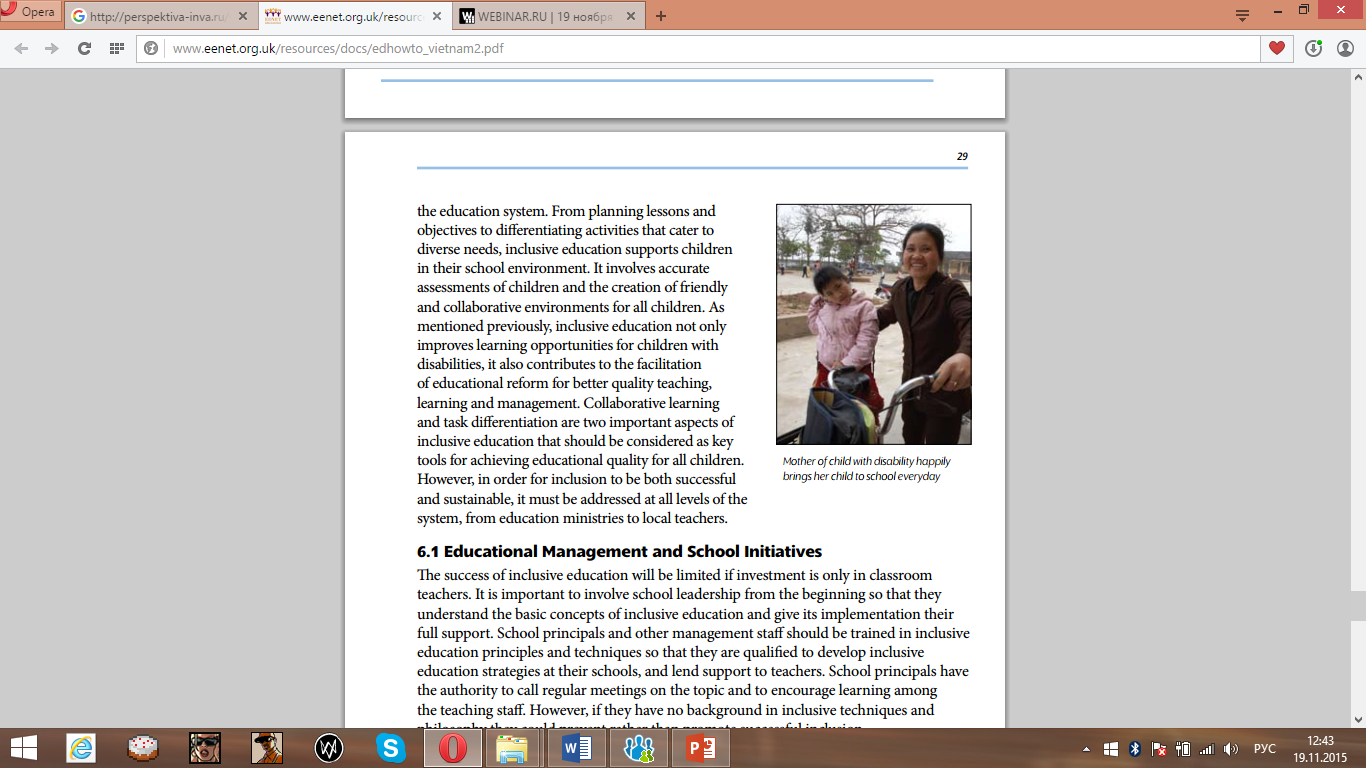 Значимость подготовки педагогов к работе в условиях инклюзивного образования
Инклюзивное образование лиц с ограниченными воз­можностями здоровья:
одна из мировых тенденций развития современной образовательной практики. 
Вьетнам занимает передовые позиции в данном вопросе 
Педагог играет ключевую роль
Для реализации инклюзии необходимо:
запас знаний об особенностях детей с ОВЗ
запас умений и навыков работы с детьми с ОВЗ
готовность педагога к безусловному принятию ребенка с особыми образовательными и социальными потребностями
толерантное отношение к человеческой «инакости»
достаточная мотивация к развитию инклюзивного образования.
Нормативно-правовые документы
Национальный проект.
Цель – внедрение программы «учись учить» (a train-the-trainer program) по подготовке педагогов из национальных и провинциальных университетов и колледжей по всему Вьетнаму для работы в условиях инклюзии. Курс обучения по программе преследует две основные цели:
приобретение самими педагогами новых умений и навыков   
  дальнейшее внедрение самими педагогами   знаний в рамки учебной программы, основанной на инклюзивном образовании 
Закон об образовании (принят Национальным Собранием Вьетнама в 2005 году)
Национальной План Действий «Образование для всех» на 2003-2015 гг.
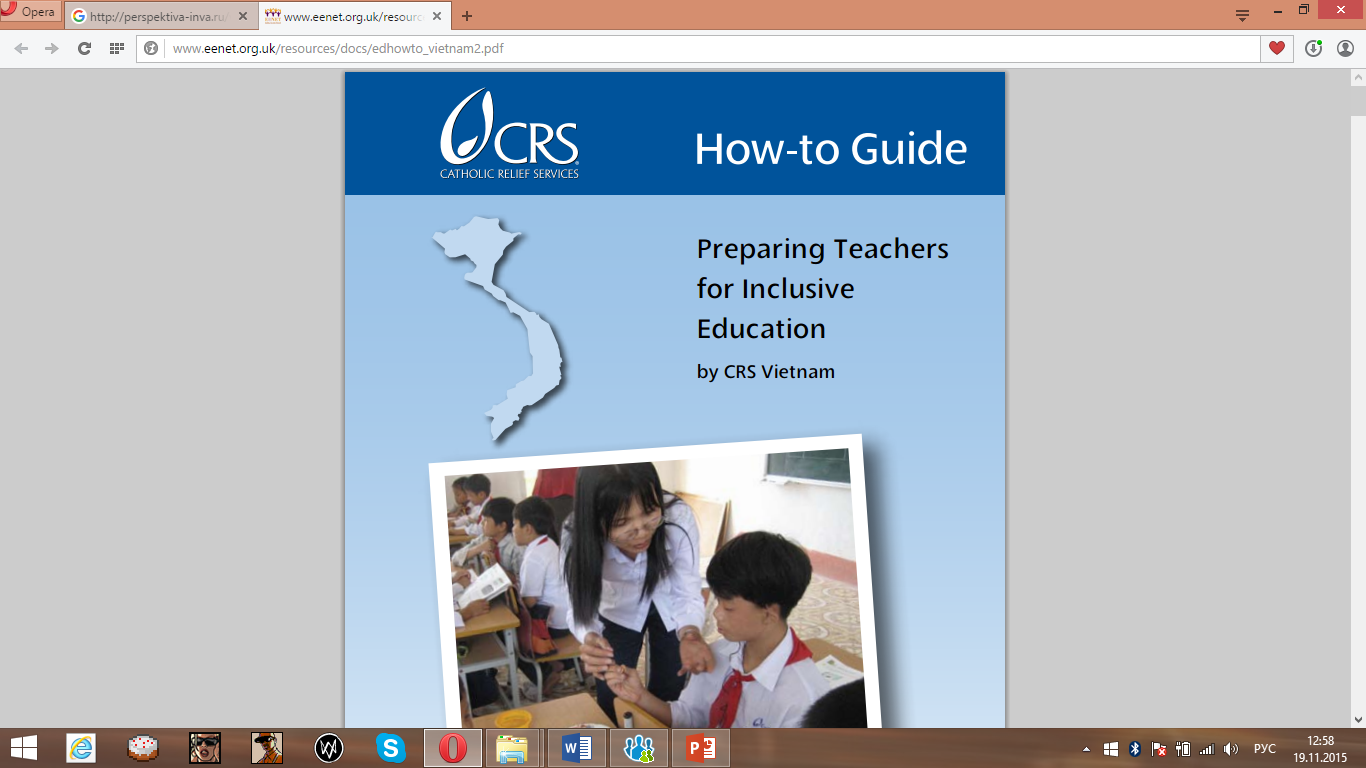 Статистические данные
944,410 учителям было необходимо пройти обучение для приобретения новых навыков и умений для расширения инклюзивного образования во всех дошкольных, начальных и средних школах Вьетнама
Основными партнерами, способствующими реализации инклюзивного образования во Вьетнаме, являются:
Министерство образования и подготовки кадров (the Ministry of Education and Training (MOET)), правительство Вьетнама;
Католическая служба помощи (Catholic Relief Services (CRS)), Вьетнам;
Педагоги высшей школы из национальных и провинциальных университетов и колледжей по всему Вьетнаму;
Внешние консультанты с опытом работы в условиях инклюзивного образования.
Уровни подготовки педагогов к инклюзии
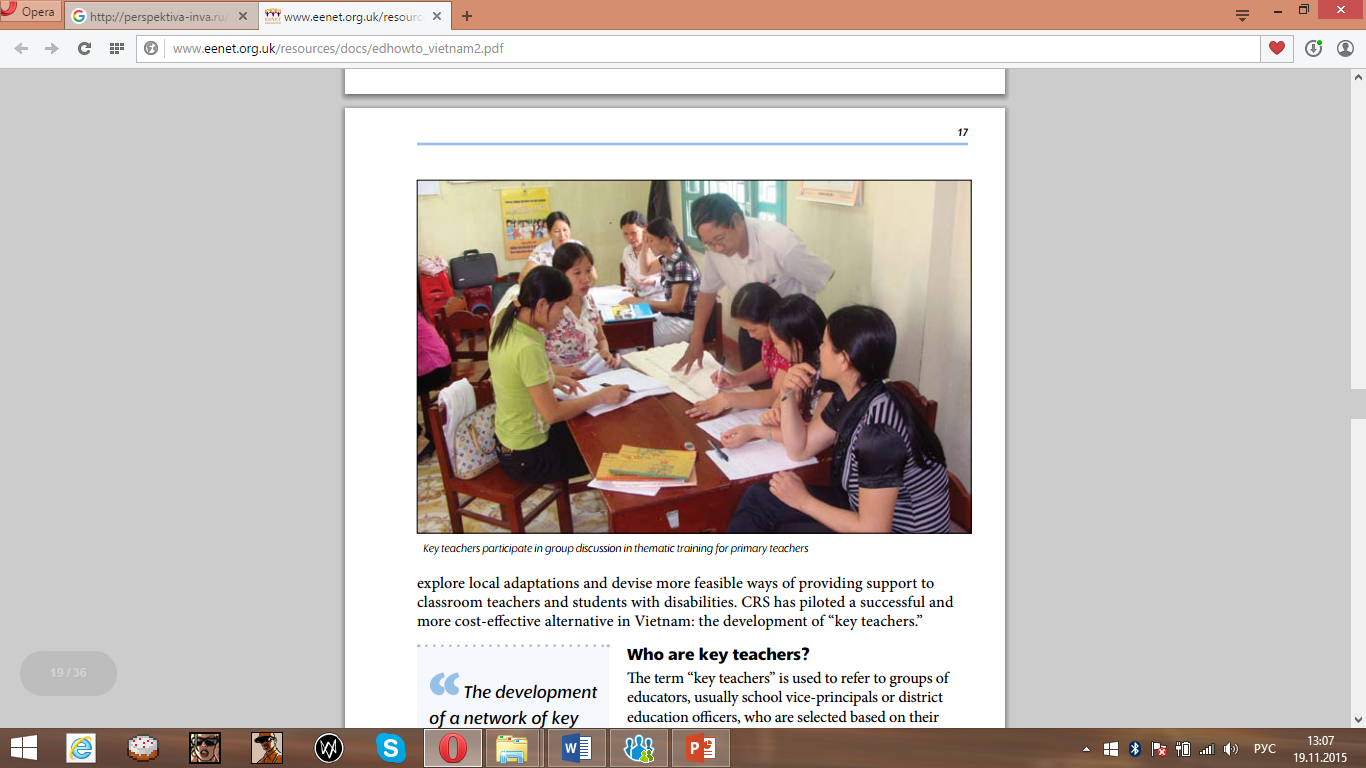 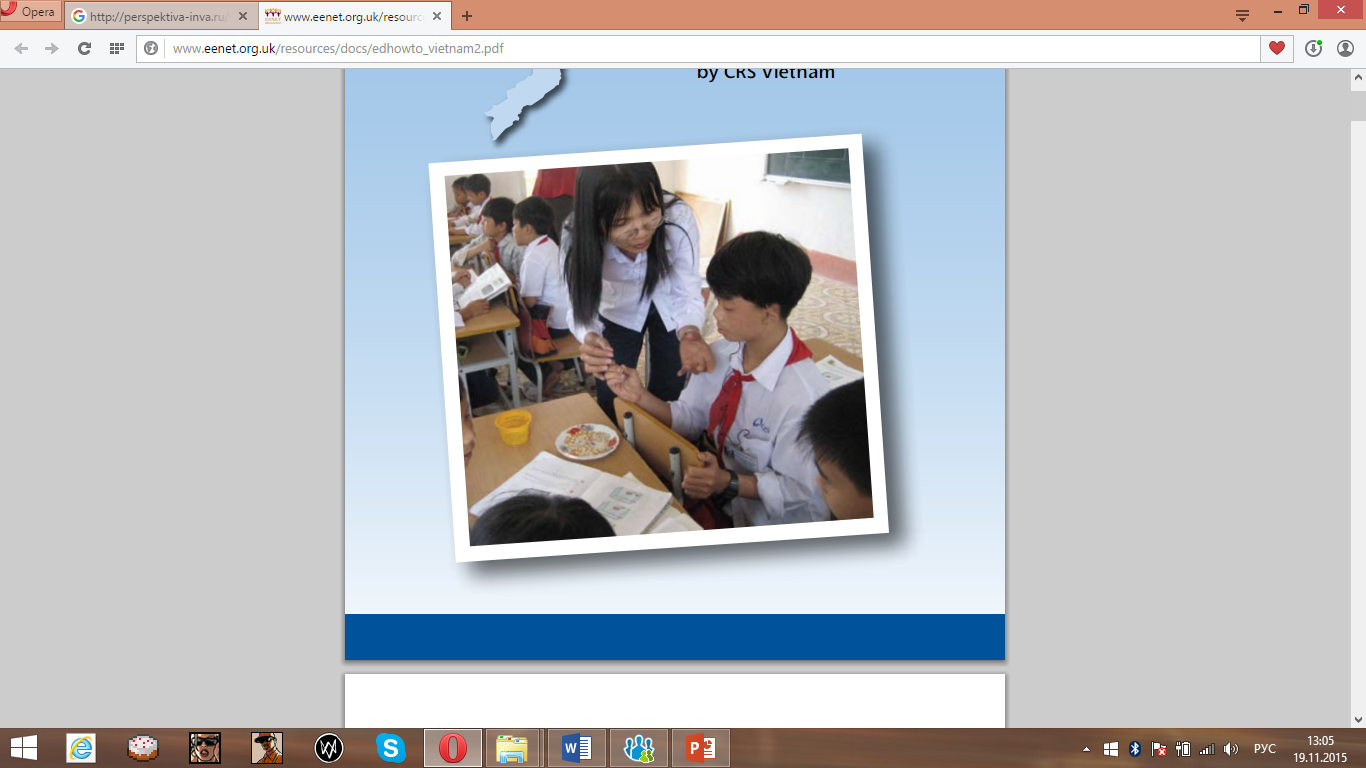 Национальный образовательный учебный план
2008 год MOET в сотрудничестве с CRS и внешними консультантами разработало национальный образовательный учебный план:
Профессор Гонконгского Университета Образования, Крис Форлин, отмечает, что при реализации данного плана возникли трудности по следующим причинам:
относительно небольшой профессорско-преподавательской состав (ППС), 
ППС сам не владел достаточными знаниями для внедрения и реализации программы.
Принято решение: привлечь ключевые институты, занимающиеся разработкой и диссеминацией инклюзивных подходов в образовании.
47 педагогов высшей школы из 8 городов и провинций совместно с представителями MOET и CRS приняли участие в 5-тидневном интенсивном 40-часовом обучающем курсе в Ханое. 
Участники курса приобрели соответствующие знания и практические навыки для работы в условиях инклюзии, которые позволяют чувствовать себя более уверенно при преподавании инклюзивных подходов будущим педагогам.
По окончании курса педагоги высшей школы определили четыре конкретные области, которые они будут применяться в своем преподавании будущим педагогам:
Обученные педагоги стали экспертами   по внедрению инклюзивного образования в программы для будущих учителей и диссеминации информации среди других учебных заведений по всей стране.
Три основных компонента, способствующих формированию соответствующих компетенций у педагогов инклюзивного образования:
Повышение осведомленности и изменение взглядов при помощи пропаганды инклюзии.
Вьетнамские педагоги успешно используют в своей работе следующие стратегии:
Организация учебных семинаров для педагогов высшей школы, касающихся общих методов инклюзивного образования, особенно тех, которые показывают, как эти методы могут применяться для всех детей, улучшая при этом качество преподавания в целом.
Интеграция информированности об инклюзивном образовании в деятельности педагогов обычных школ.
Интеграция знаний о преимуществах инклюзивного образования, заложенная в программах колледжей и университетов для подготовки будущих учителей.
Развитие деятельности средств массовой информации, которая подчеркивает значение инклюзивного образования. Во Вьетнаме разработаны несколько фильмов, которые демонстрируют успех детей с ограниченными возможностями в инклюзивной среде, а также методически правильно выстроенные уроки учителей из разных частей страны.
Повышение осведомленности о преимуществах инклюзивного образования через взаимодействие педагогов с людьми с ограниченными возможностями. Во Вьетнаме организованы специальные мероприятия, например, Международный день инвалидов, которые объединяют различных членов общества, что способствует увеличению понимания лиц с ограниченными возможностями здоровья, расширяет взаимодействие и помогает добиться взаимопонимания и уважения со стороны обычных людей.
2. Подготовка будущих квалифицированных специалистов (Pre-Service Training Programs).
Компоненты курсов по инклюзивному образованию
Основы инклюзивного образования (определение инклюзивного образования, основные концепции и история становления инклюзивного образования);
Классификация детей с особыми потребностями;
Выработка стратегии по созданию индивидуального образовательного плана;
Выработка стратегии по созданию и адаптации мероприятий для детей с особыми потребностями;
Умение оценивать результаты обучения детей с особыми потребностями.
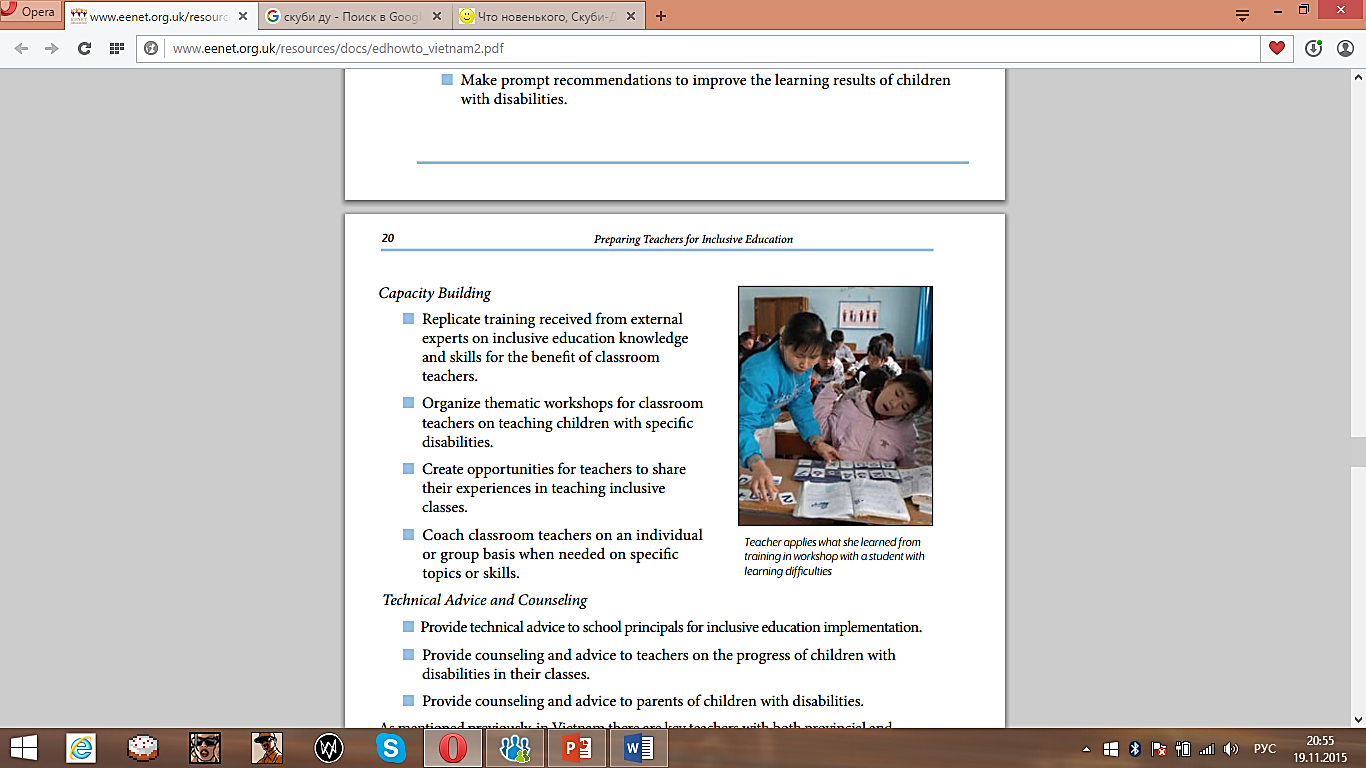 3. Профессиональное развитие, обучение и переподготовка работающих педагогов (In-Service Training Programs).
CRS Вьетнама предложила пилотный проект для поддержки учащихся с особыми образовательными потребностями и школьных учителей и создала сеть координаторов инклюзивного образования или сеть учителей-специалистов, так называемых «ключевых преподавателей» (“key teachers”). 
«Ключевые преподаватели» - группа педагогов, обычно школьных вице-директоров и районных чиновников образования, которые избираются на основе их компетентности и заинтересованности в инклюзивном образовании.
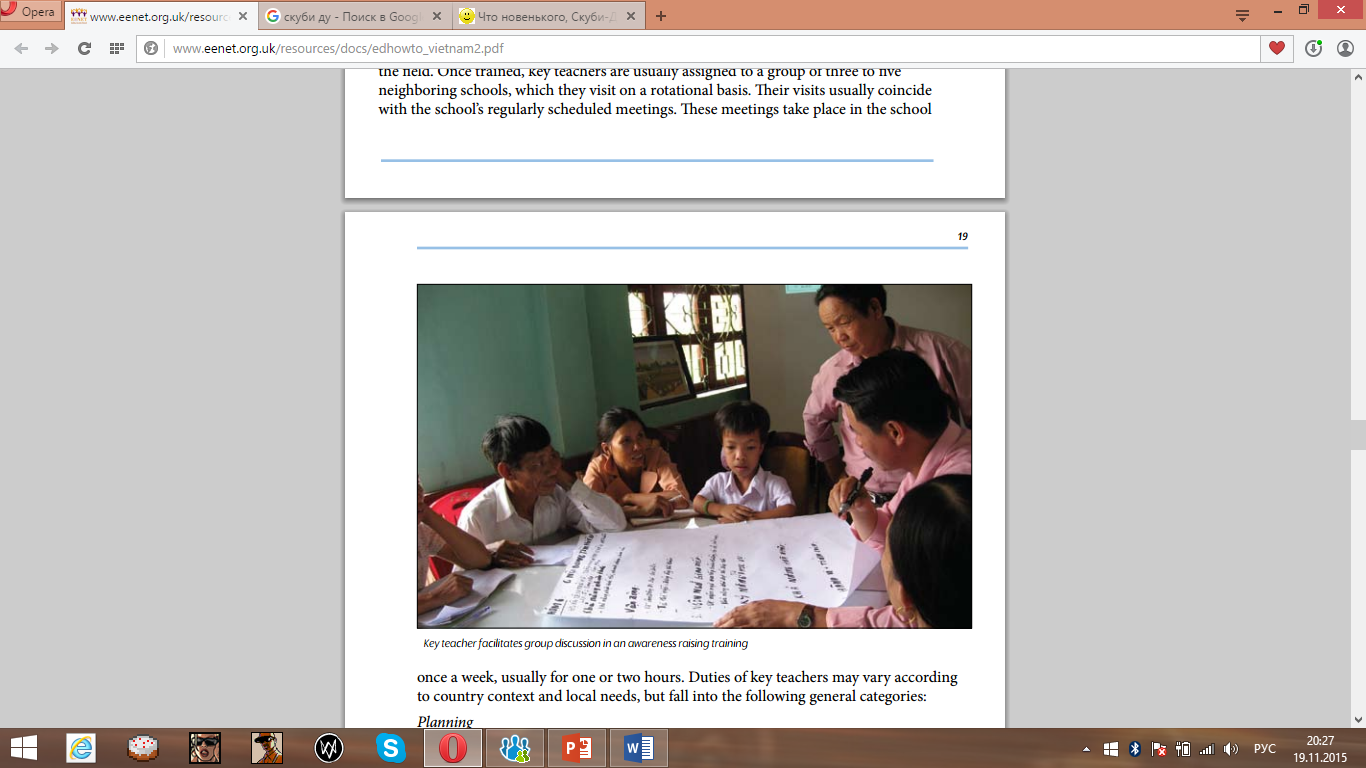 Основные критерии для отбора ключевых преподавателей
Основные задачи, стоящие перед ключевыми преподавателями
Разработка инклюзивных образовательных планов для школ или районов. Как правило, эти планы разрабатываются в начале учебного года, и охватывают два семестра, где прописываются ежемесячные мероприятия для каждого семестра. План является результатом обсуждений между ключевыми учителями и руководителями школ относительно учащихся с ограниченными возможностями, обучающимися в данной школе, и развития компетенций у учителей в соответствии с потребностями учеников.
Постоянный регулярный мониторинг школ. Каждый ключевой преподаватель обязан один раз в неделю совершить мониторинг школы, каждую неделю производить мониторинг разных школ. То есть, ключевой учитель, закрепленный за четырьмя школами, может посетит каждую школу один раз в месяц. Во время мониторинга ключевые учителя наблюдают за проведением уроков, затем комментируют и дают рекомендации учителям. После каждого визита составляется отчет мониторинга, который отправляется впоследствии в районный отдел образования, с тем чтобы отслеживать необходимость подкрепления знаний учителей.
Проведение тематических семинаров для учителей для получения знаний и обмена опытом преподавания.
1. Повышение уровня информированности
2. Тематические обсуждения
3. Коучинг
Хороший наставник – это тот ключевой учитель, который обладает хорошими навыками консультирования и межличностного общения. Для формирования таких навыков обучение лучше всего проводить с помощью практических мероприятий (hands-on sessions).
Шаги коучинга
Заключение
Успех инклюзивного образования в любом контексте зависит от многих факторов. 
Учителя являются важным компонентом для обеспечения качественного инклюзивного образования лиц с отклонениями в развитии. 
Особое внимание должно быть уделено приобретению и развитию у школьных учителей навыков и наличие поддержки, необходимые для обеспечения качественного образования для детей с различными образовательными потребностями. 
Необходимо сотрудничество школьных учителей, ключевых учителей, директоров школ, чиновников образования и политиков.
Вьетнам имеет опыт более десяти лет работы в условиях инклюзивного образования и способствует улучшению доступа к образованию для многих детей и семей. 
На протяжении всего этого процесса, Вьетнам вынес ценные уроки, которые могут оказаться полезными при разработке и внедрении инклюзивного образования в других странах, в том числе и в России.
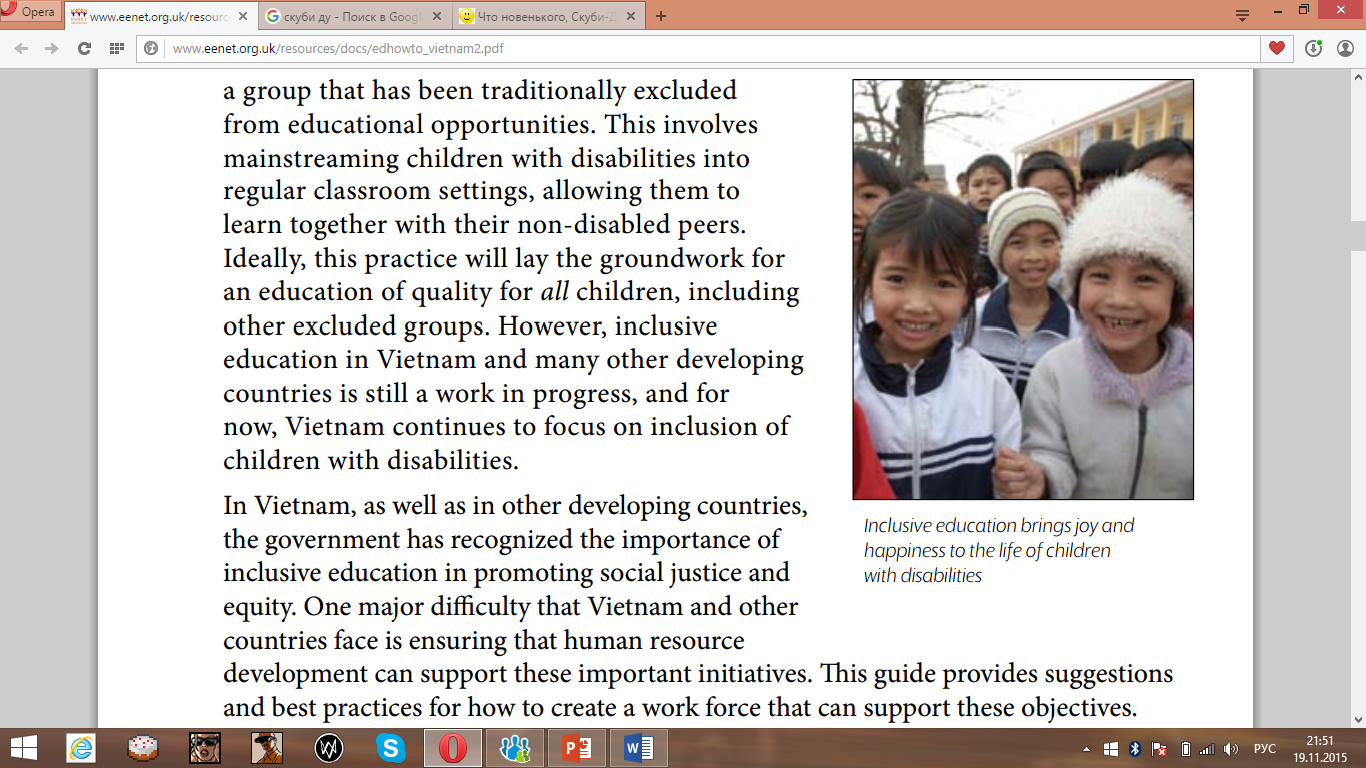 СПАСИБО ЗА ВНИМАНИЕ
Список использованной литературы:
Forlin, C., Dinh, T.N. A national strategy for supporting teacher educators to prepare teachers for inclusion. Abingdon: Routledge, 2010
Forlin, C. Education reform for inclusion in Asia: What about teacher education? // Reform, Inclusion & Teacher Education: Towards a New Era of Special Education in the Asia-Pacific Region. Abingdon: Routledge, 2008. 
Mdikana, A., Ntshangase, S., and Mayekiso, T. Pre-service educators’ attitudes towards inclusive education. // International Journal of Special Education 22. 2007
Dinh T. N., Le T. H. Preparing Teachers for Inclusive Education 
Voltz D., Elliott R. N., Jr. (1997). Collaborative teacher roles in facilitating inclusion // Pre-service preparation for general and special educators. Teacher Educator 33(1)